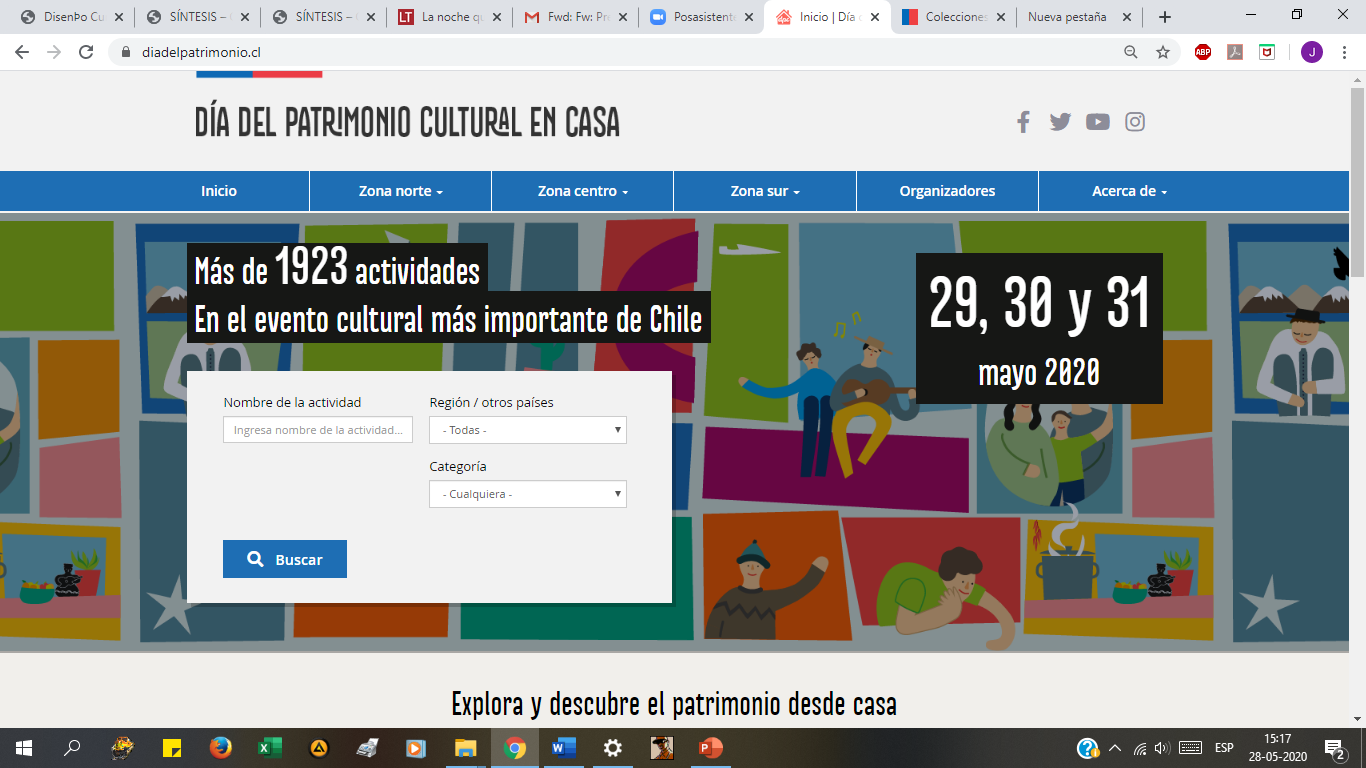 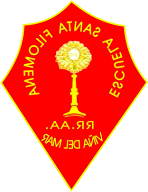 Día del Patrimonio Cultural 2020
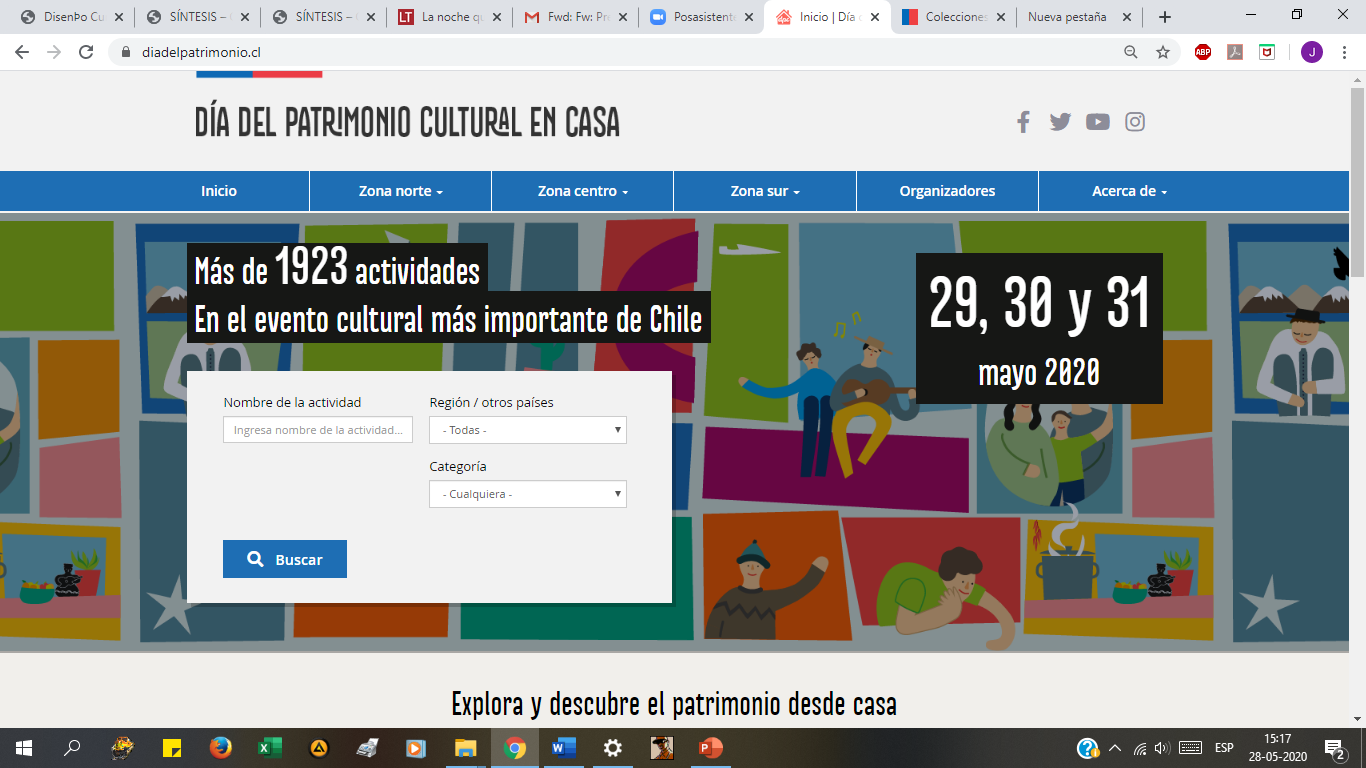 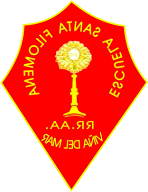 Día del Patrimonio Cultural on-line (#DíaDelPatrimonioEnCasa)
El Día del Patrimonio Cultural es la fiesta cultural más importante del país. Hace 21 años – desde 1999- se celebra anualmente y convoca a una amplia oferta de actividades patrimoniales orientadas a conmemorar nuestra herencia cultural,.
En el marco de la emergencia sanitaria que afecta a Chile y el mundo, el Ministerio de las Culturas, las Artes y el Patrimonio decidió realizar una versión virtual; #DíaDelPatrimonioEnCasa.
29, 30 y 31 de Mayo. #díadelpatrimonioencasa
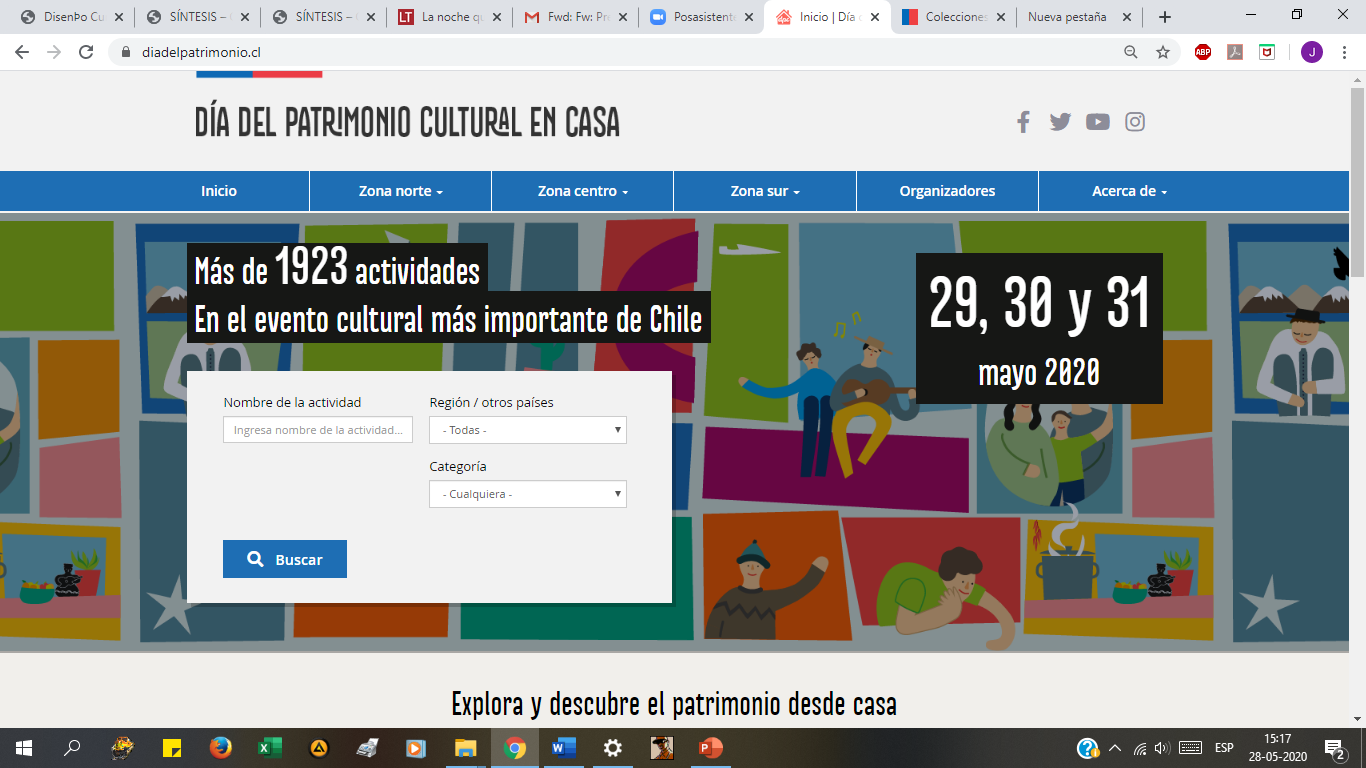 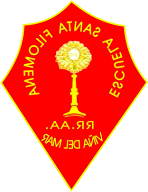 ¿Qué es el Patrimonio Cultural?
El Patrimonio Cultural es un conjunto determinado de bienes tangibles (que se pueda tocar), intangibles (leyendas, bailes, tradiciones, etc) y naturales que forman parte de prácticas sociales y que son transmitidos de una época a otra y de una generación a las siguientes. (Dibam, Memoria, cultura y creación. Lineamientos políticos. Documento, Santiago, 2005)
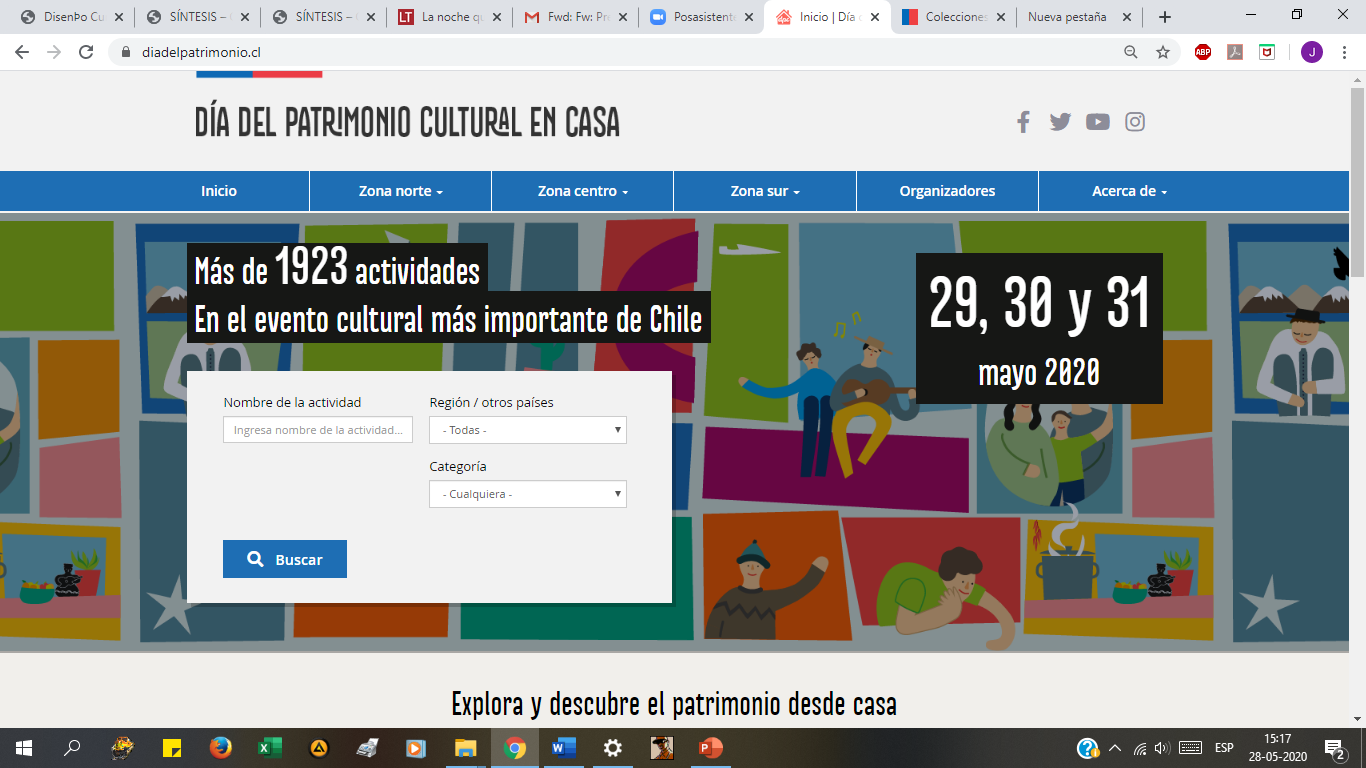 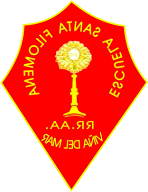 ¿Por qué es importante el Patrimonio Cultural?
El Patrimonio es importante, porque:
Es el legado de lo realizado por nuestros ancestros.
Es el rescate de nuestra cultura, de la historia política y social que se refleja en monumentos o edificios.
Se observa en prácticas y respeto por ciertos modos o formas de vida.
Genera Identidad de cada lugar, donde habita un ser humano.
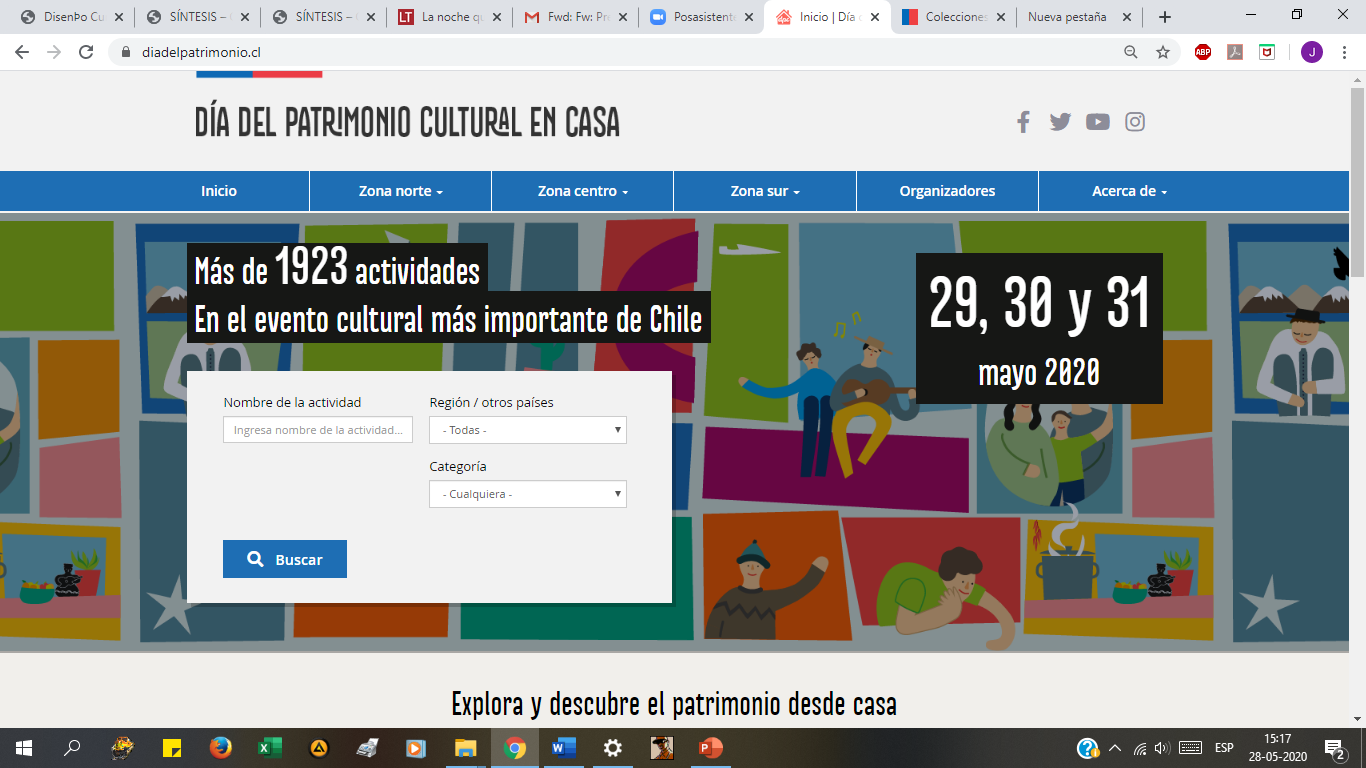 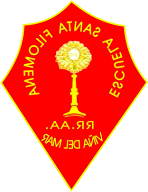 ¿Qué son los Monumentos Nacionales?
Los Monumentos Nacionales son todos los objetos materiales (edificios, transportes, zonas típicas, Obras Públicas, entre otros), no tangibles (bailes, tradiciones, leyendas, etc) y Naturales (parques nacionales, reservas naturales, santuarios de la Naturaleza, etc).

La entidad de cuidado, protección y declaración de monumentos nacionales o naturales es: El Consejo de Monumentos Nacionales a través de la ley n°17288 del año 1925.
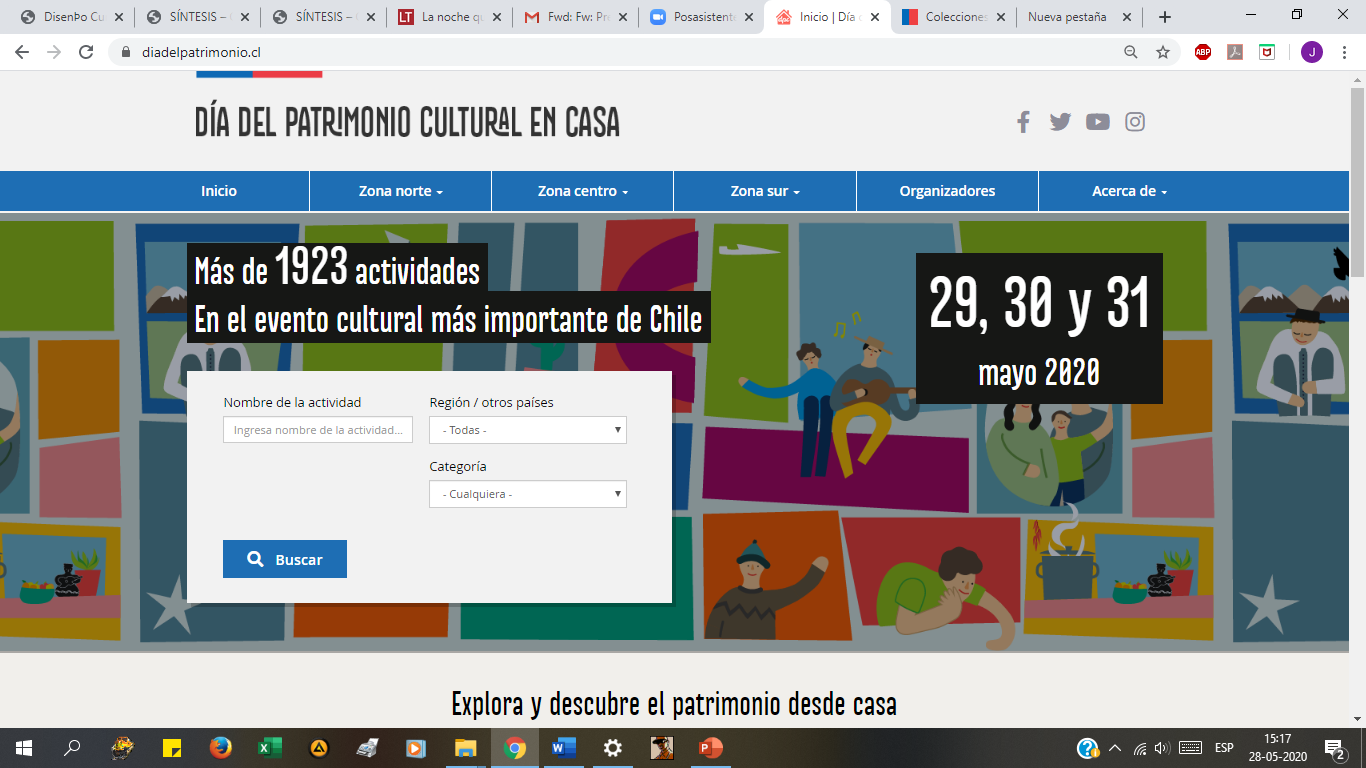 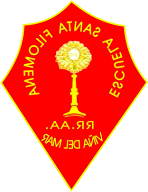 ¿Cuáles son los patrimonios de la región de Valparaíso?
Ferias de Avenida Argentina,					Museo Naval 
Cerros de Valparaíso						y muchos otros.
Ferrocarril Valparaíso (tornamesa, Torre del Reloj)
Puerto de Valparaíso
Ascensores y Funiculares
Cerro La Campana
Casa Eastman; 
Trolebuses
El reloj Turri; 
El ferrocarril Trasandino; 
Museo de Historia Natural, 
La Casa de Pablo Neruda (La Sebastiana)
La Aduana.
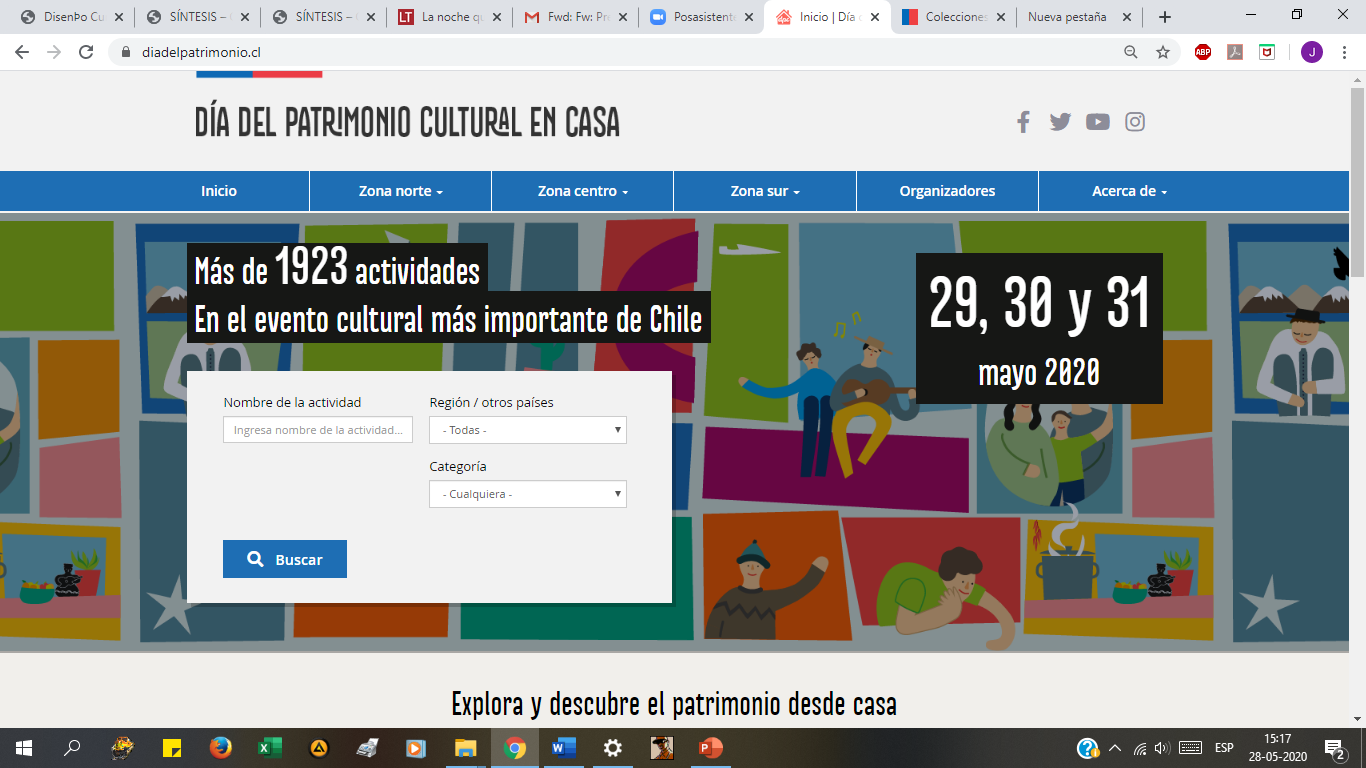 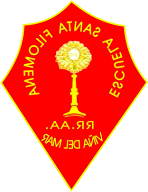 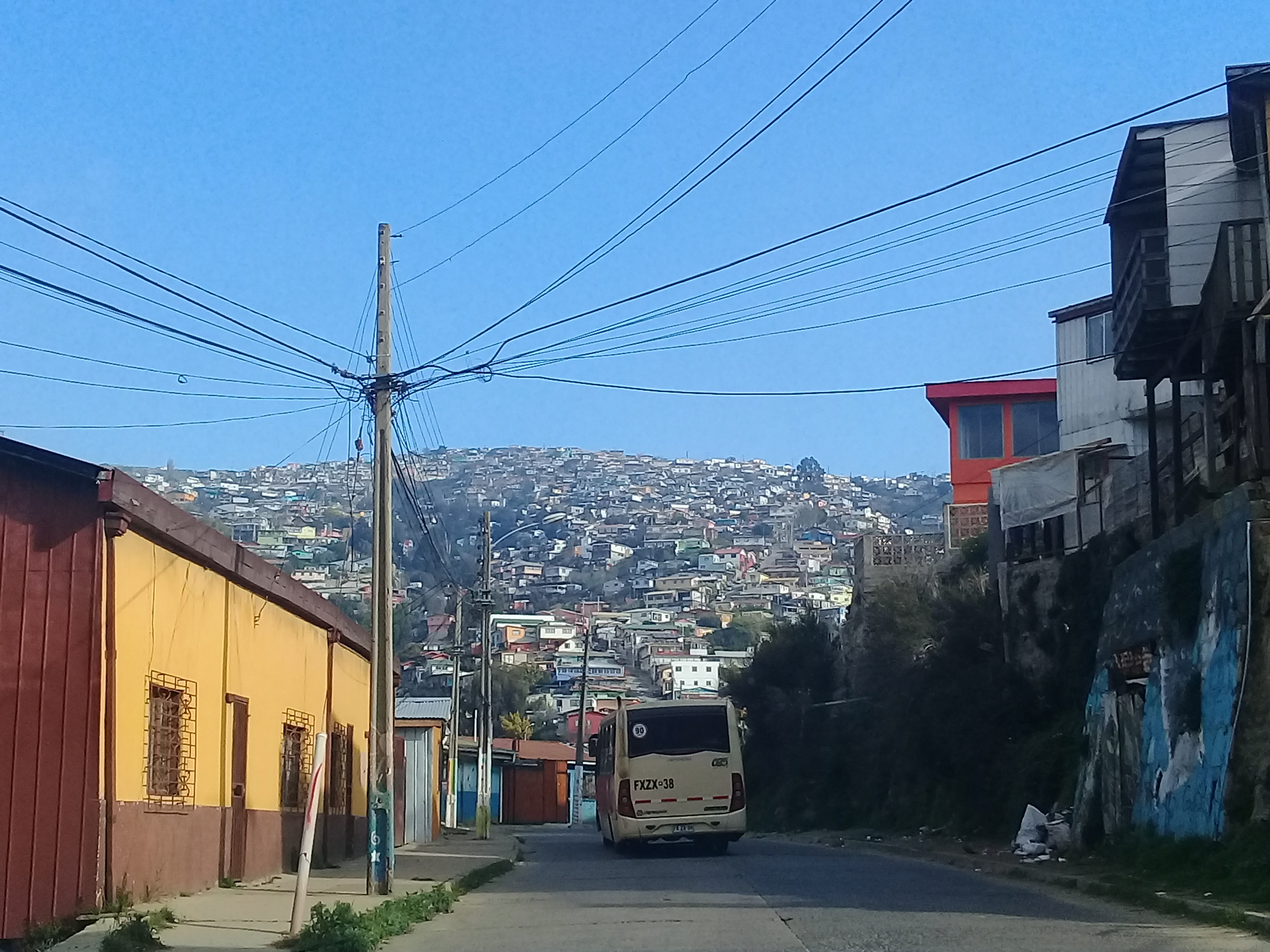 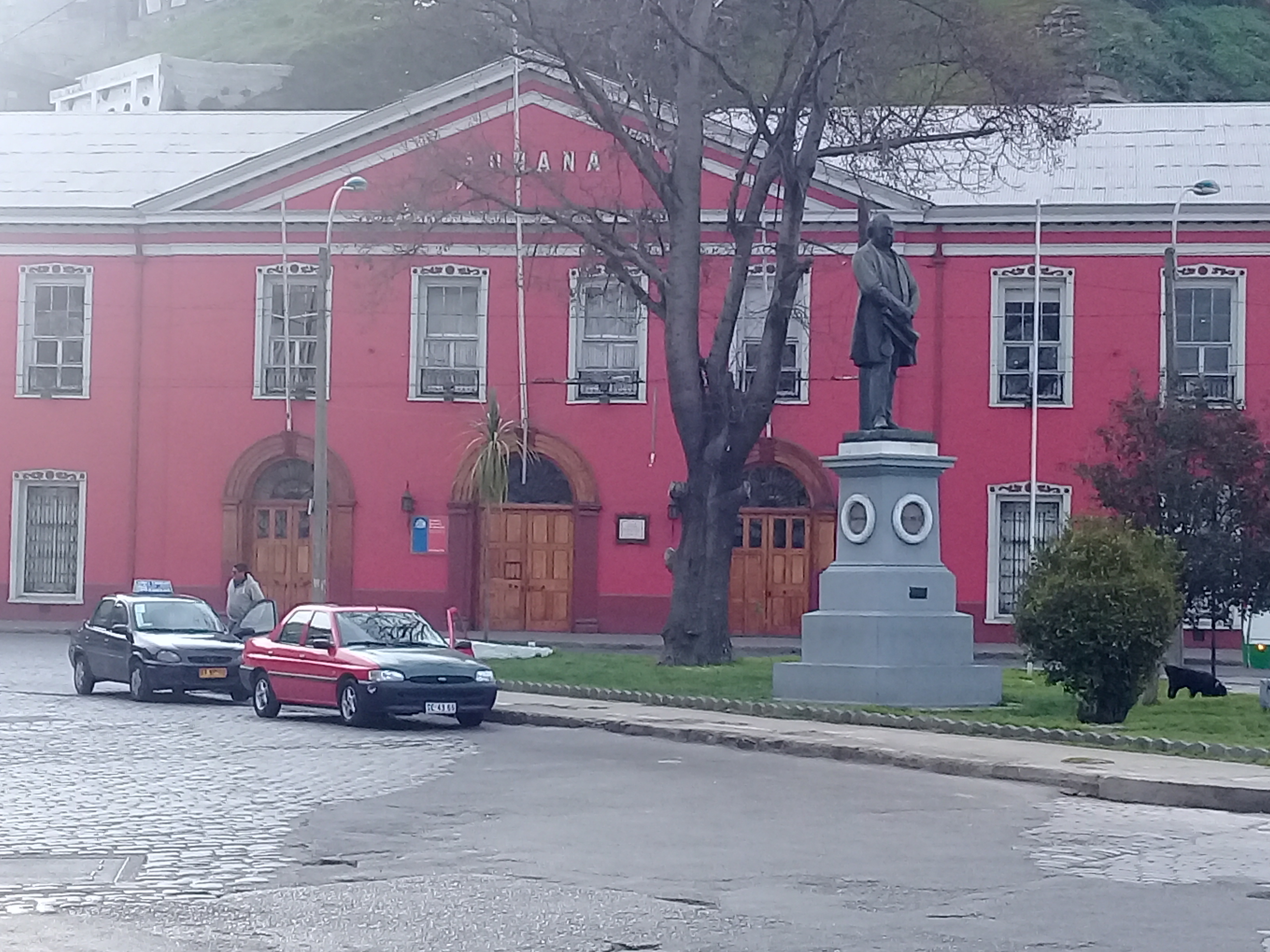 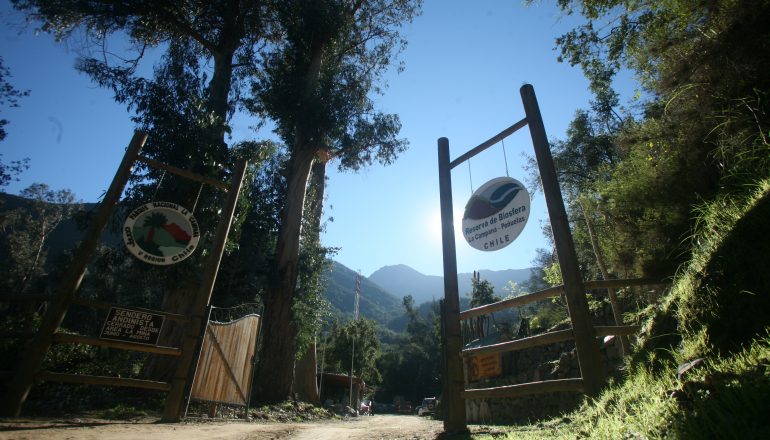 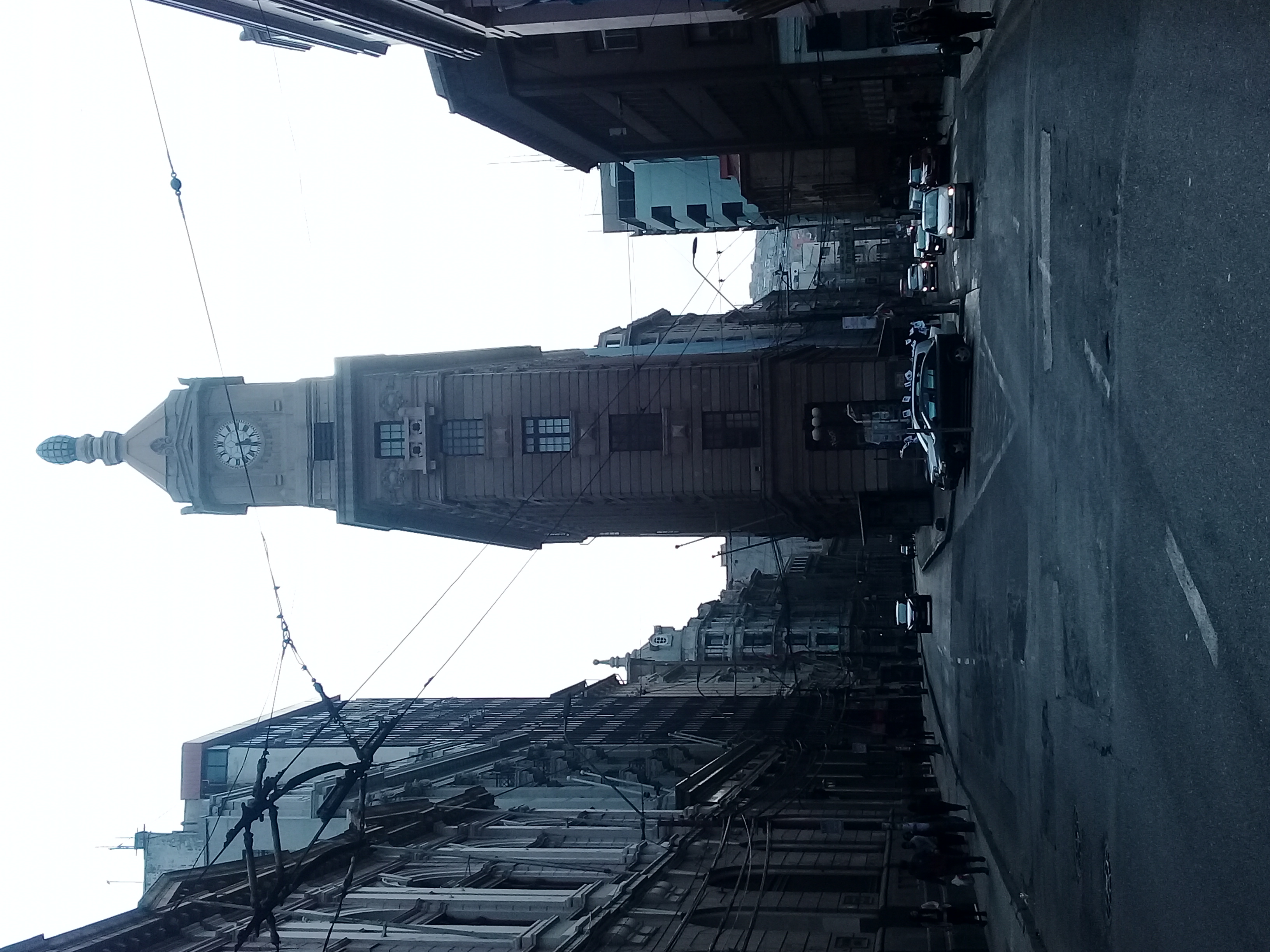 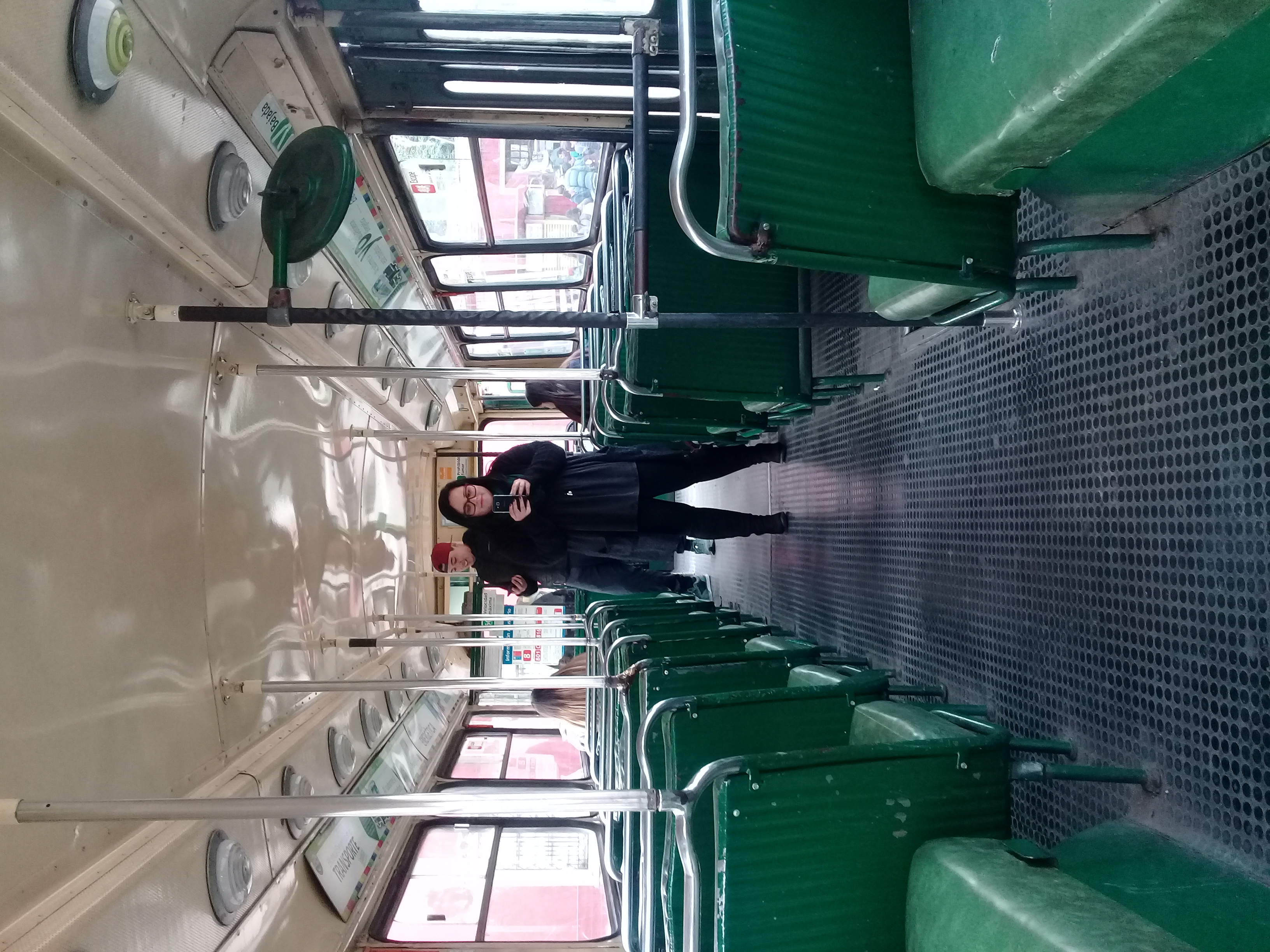 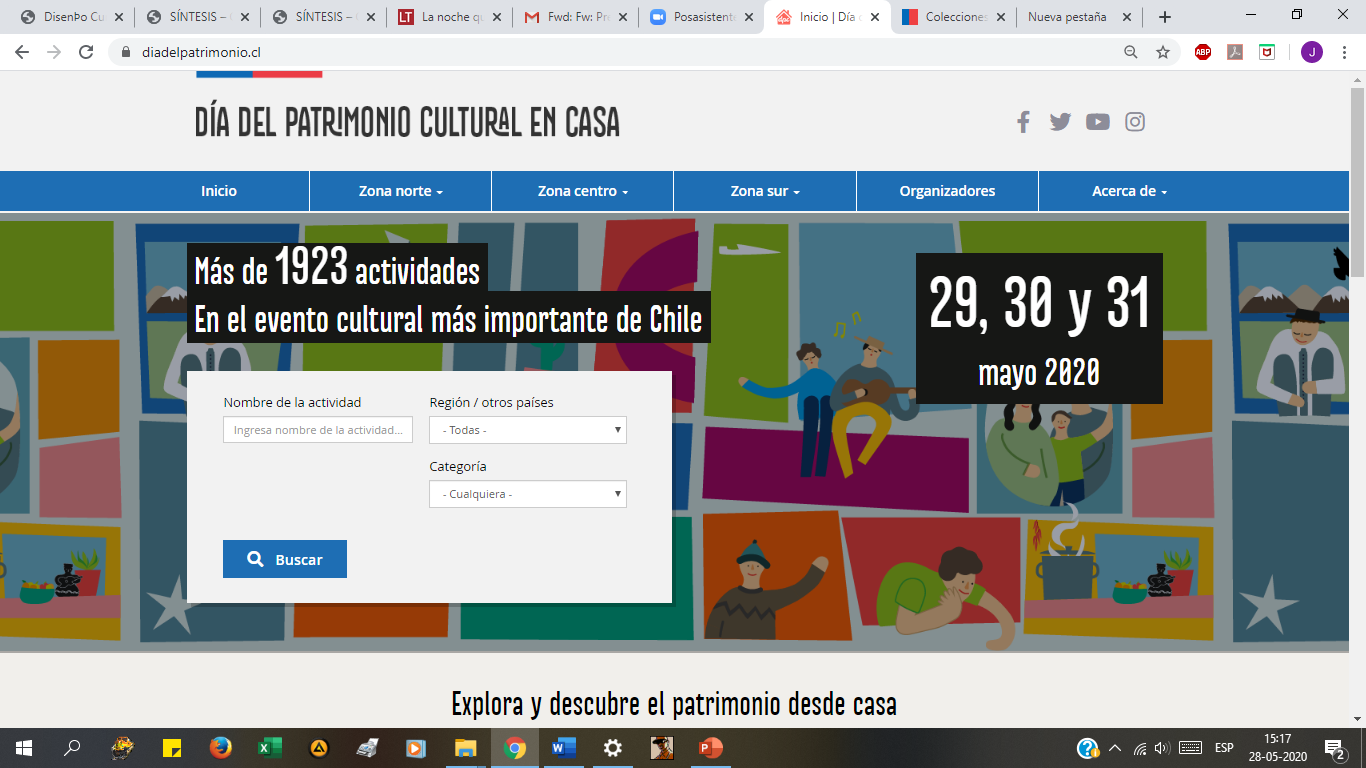 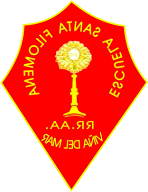 Video (* Si no logras ver, debes copiar link)
https://www.youtube.com/watch?v=WmcyJlG3rME
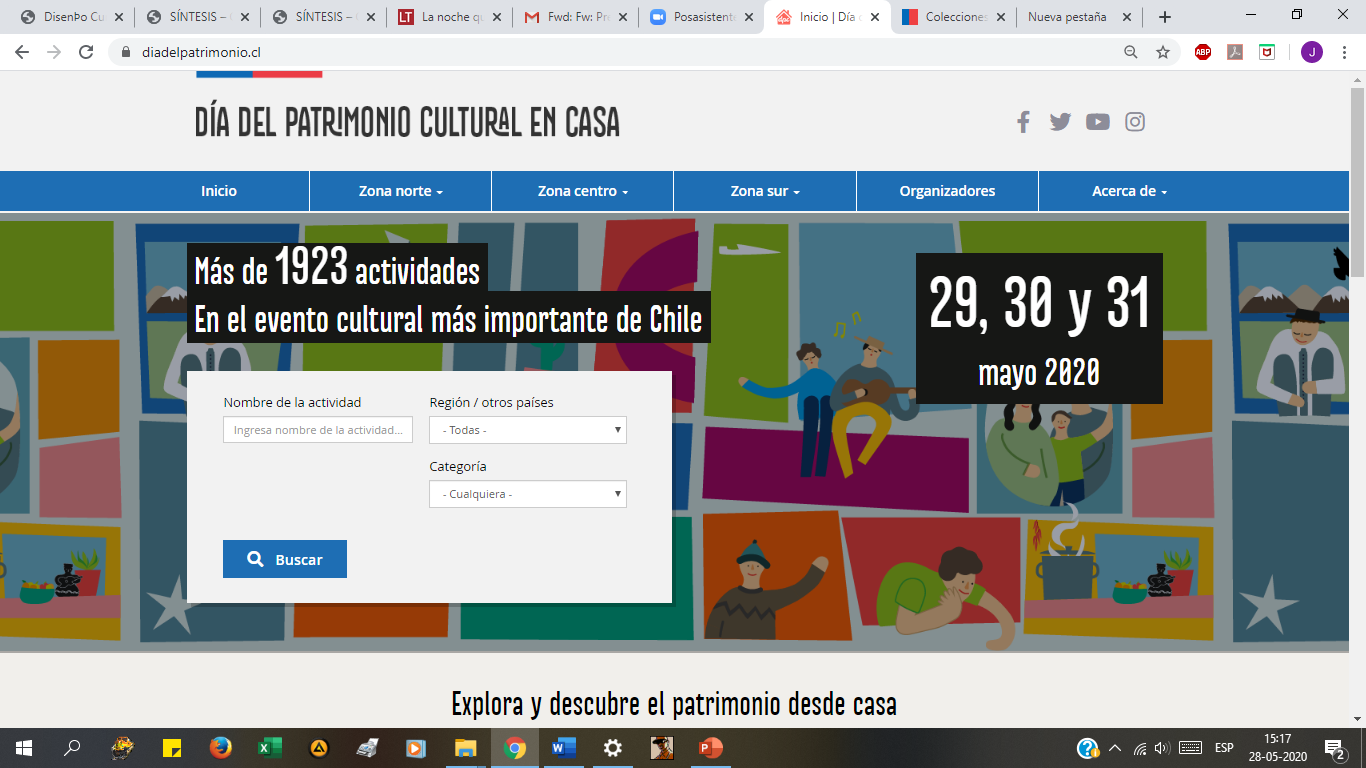 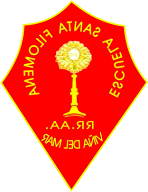 ¿Cuáles son los patrimonios de Viña del Mar?
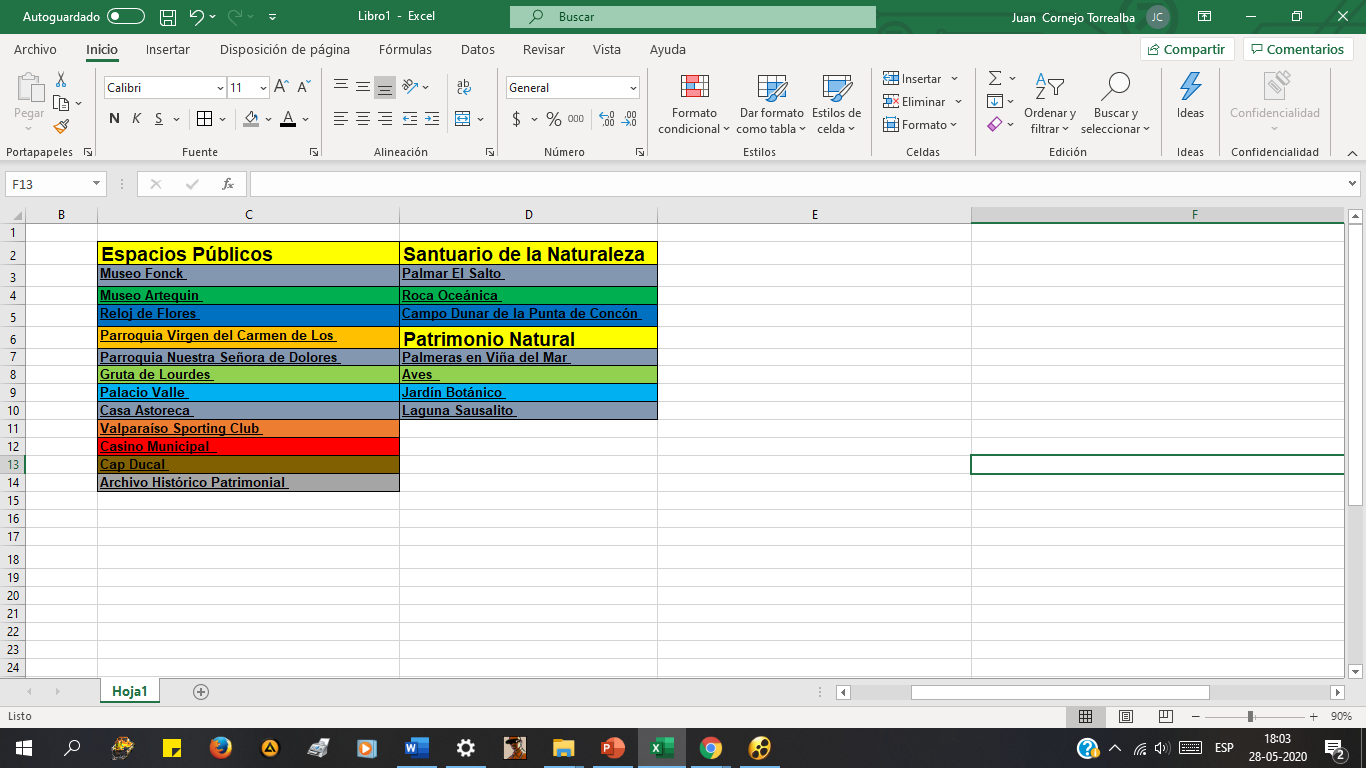 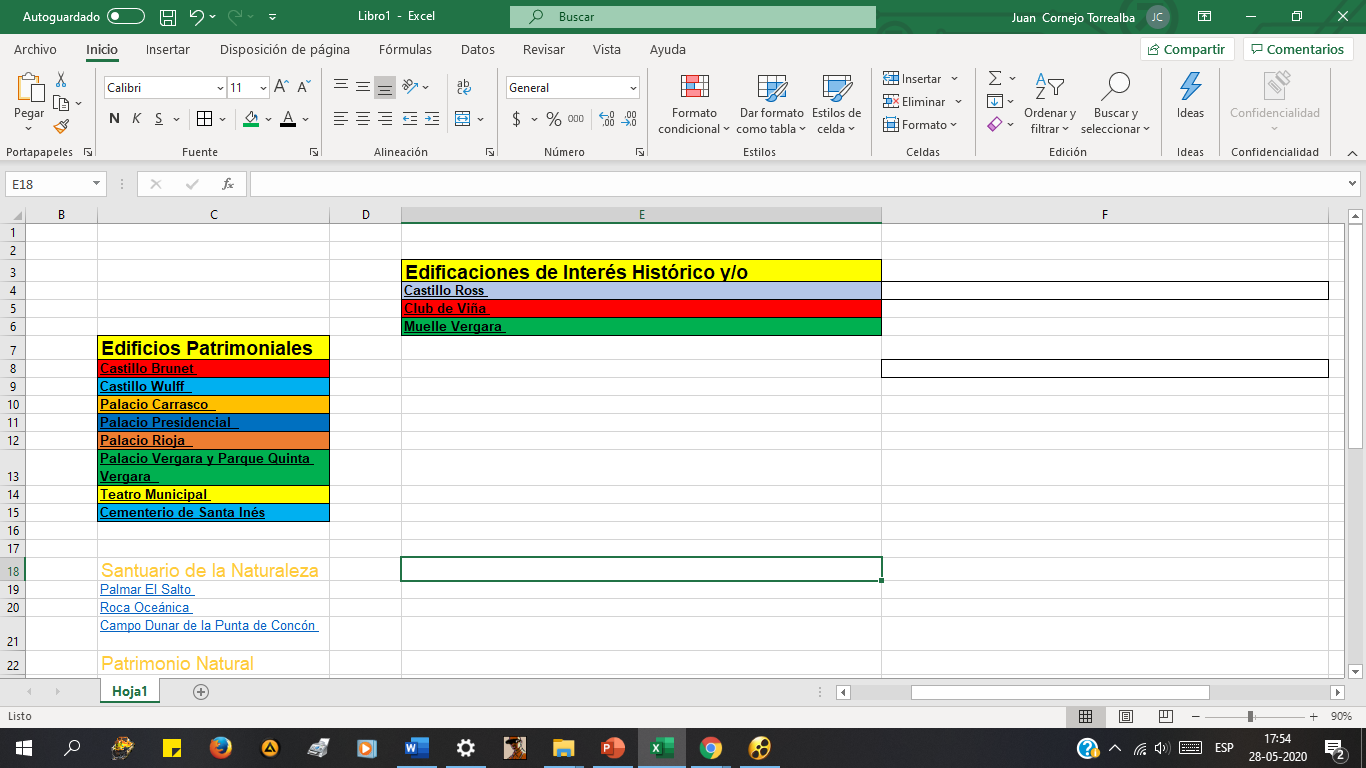 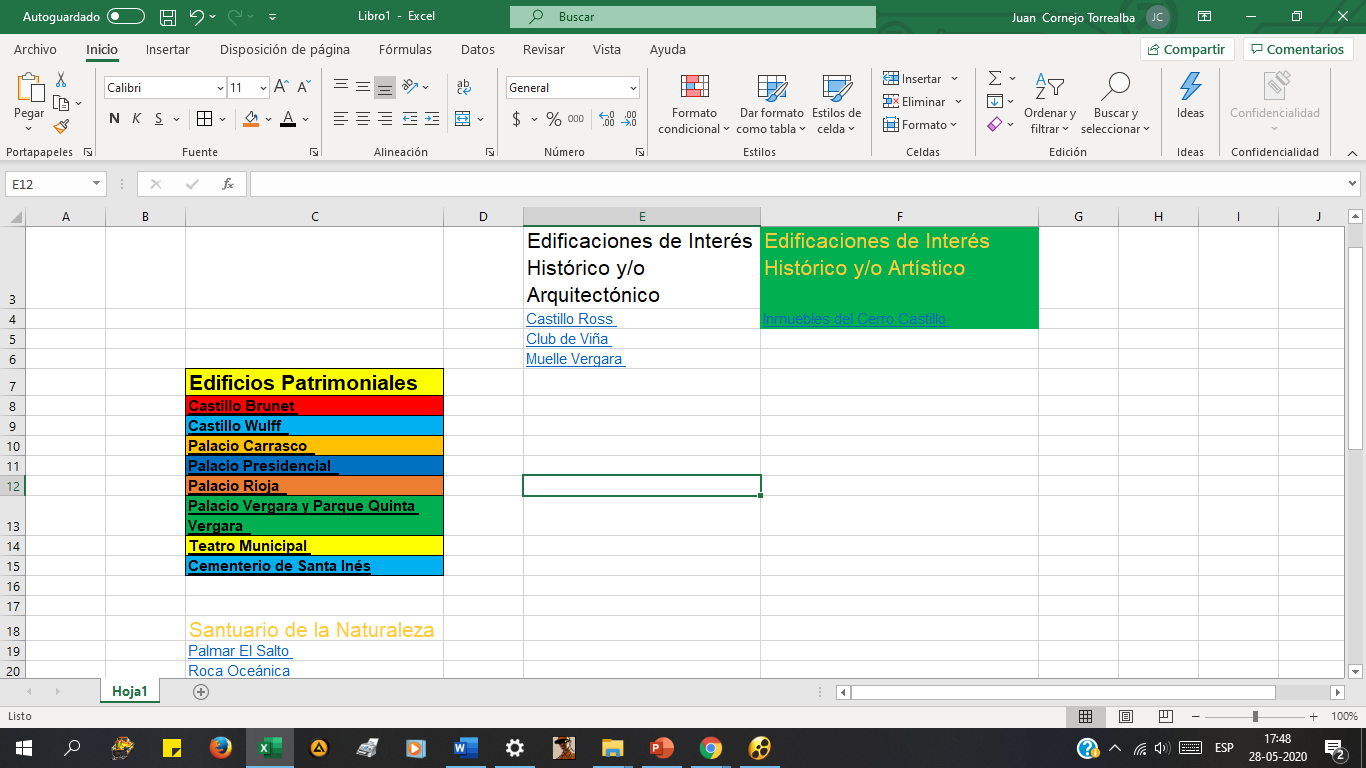 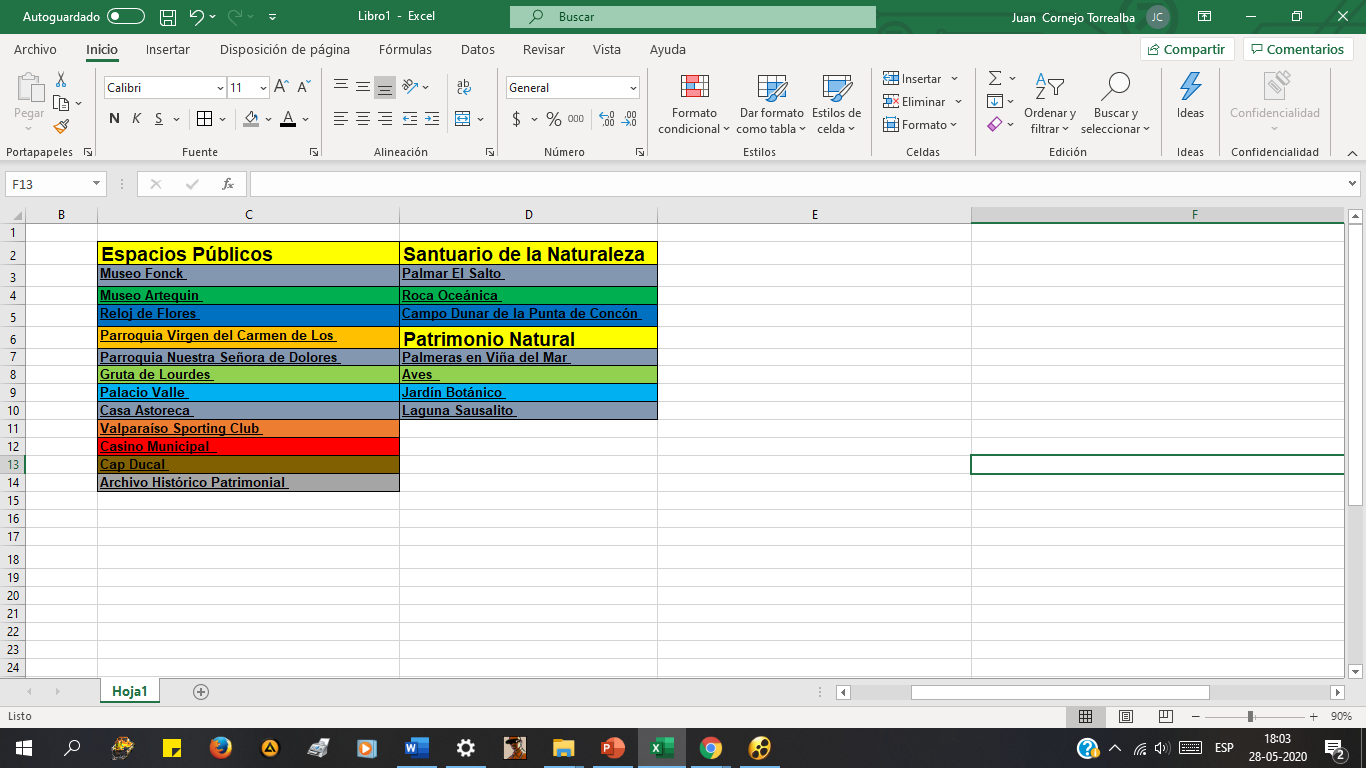 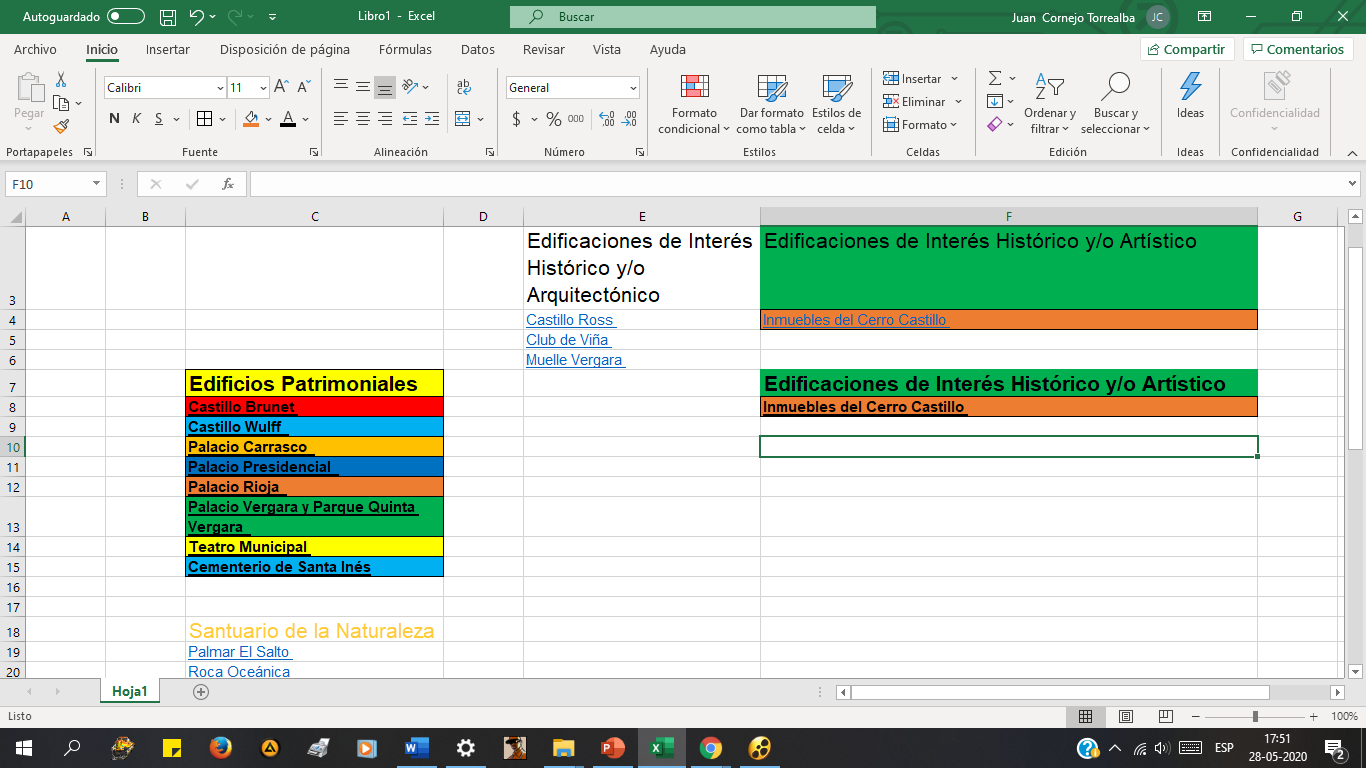 ¿Cuáles son los patrimonios de Viña del Mar?
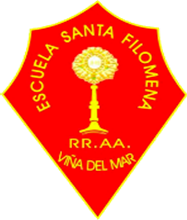 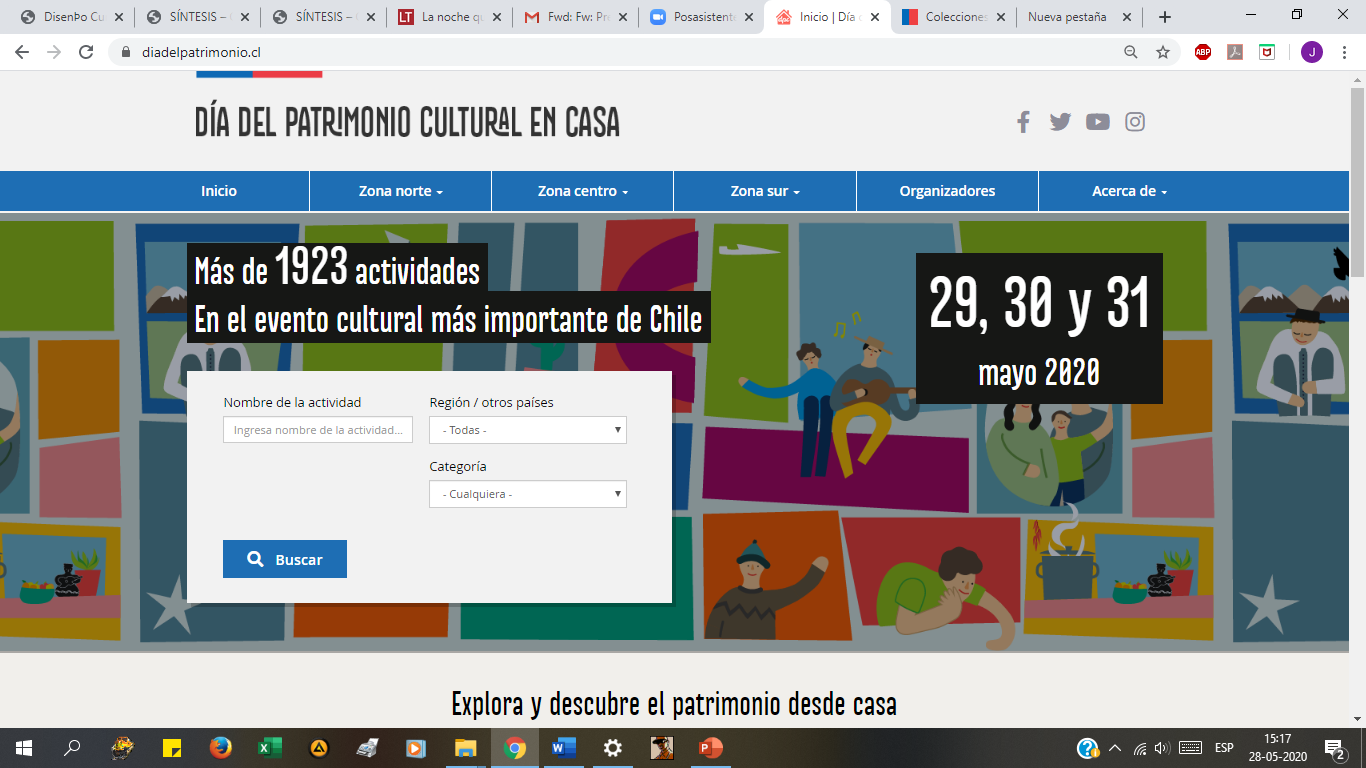 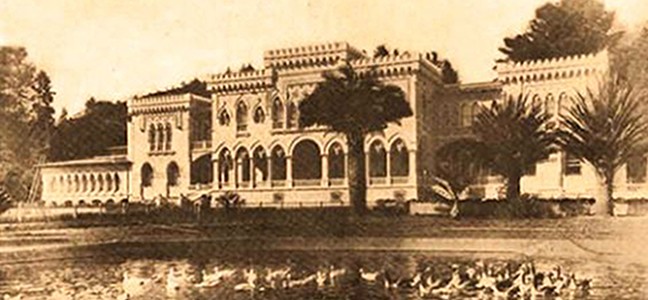 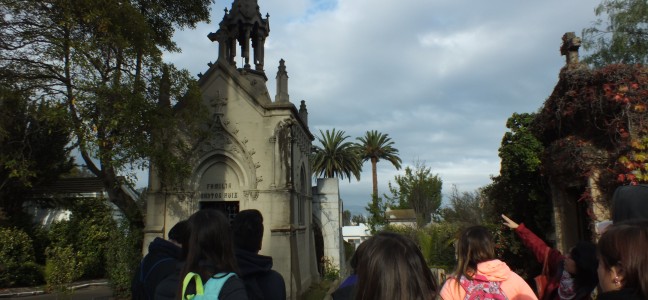 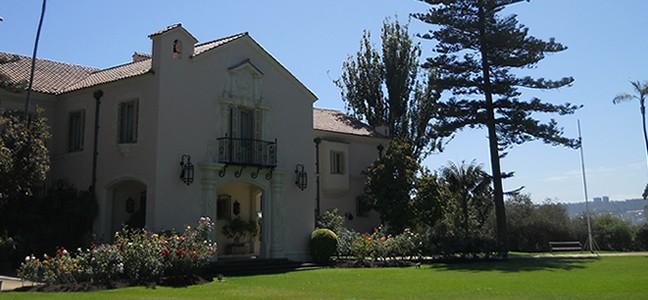 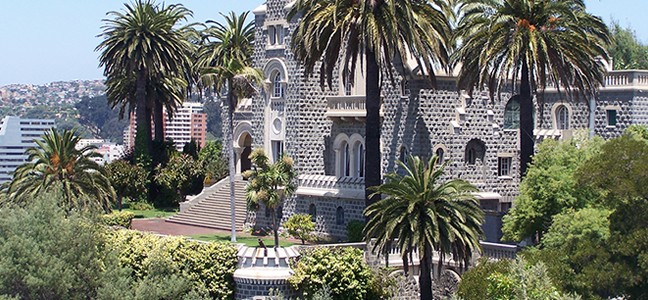 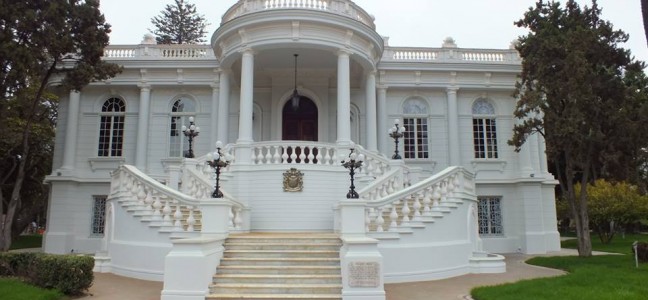 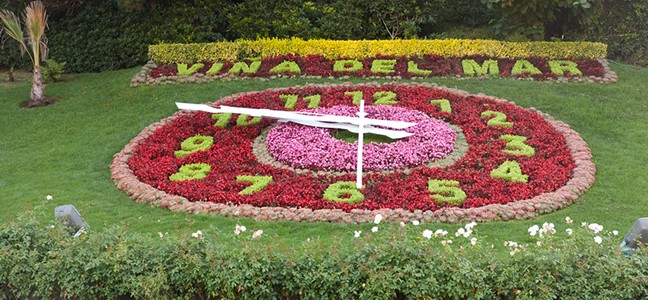 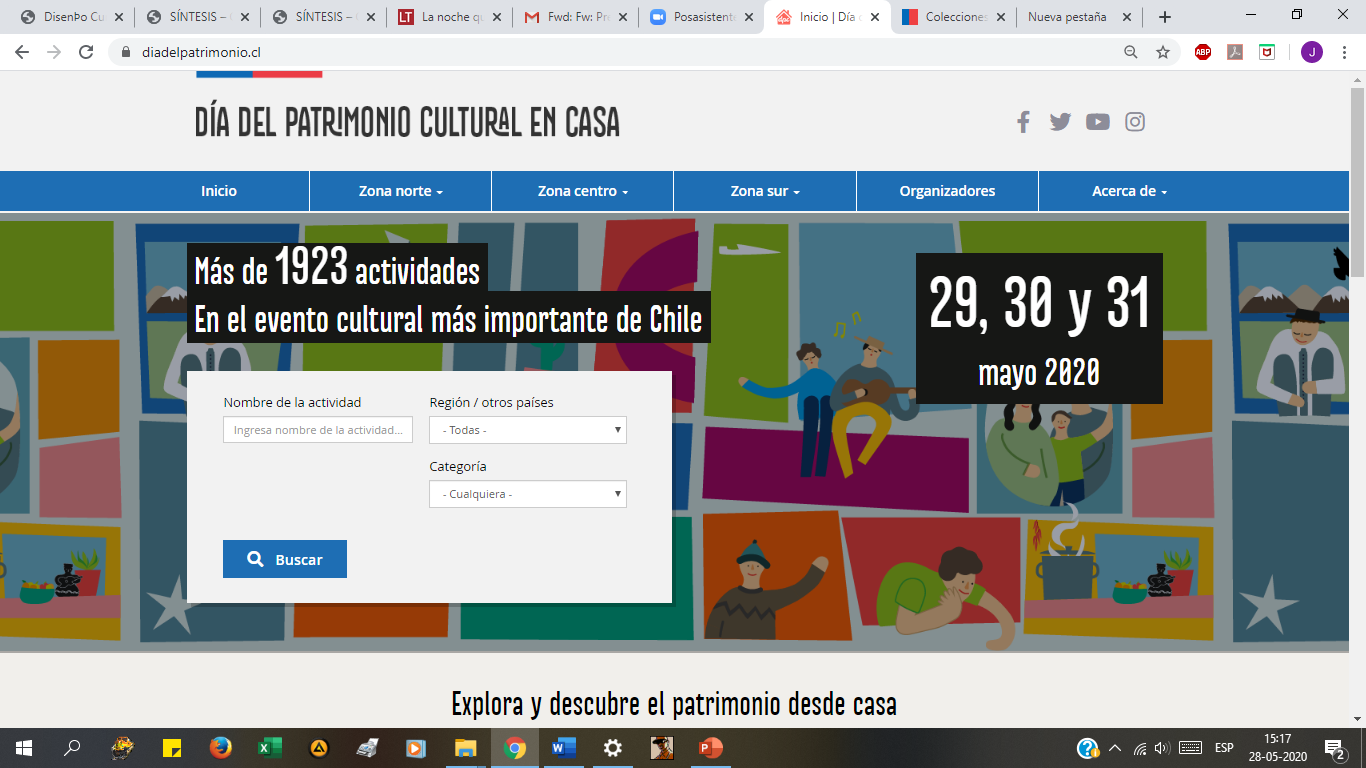 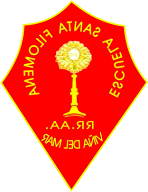 Algunos Museos virtuales
https://www.museoartecontemporaneo.es/?gclid=EAIaIQobChMI-YnupPvX6QIVSgiRCh3zxQCWEAAYASAAEgKPuvD_BwE
https://www.museoesmeralda.cl/tour3d/
https://www.museocolchagua.cl/salas/
http://www.mhn.gob.cl/tour/
https://www.ccplm.cl/sitio/visitas-virtuales/
http://www.museocarabineros.cl/sitio/recorrido-virtual/
https://www.mim.cl/
https://www.museobancocentral.cl/tour_virtual.html
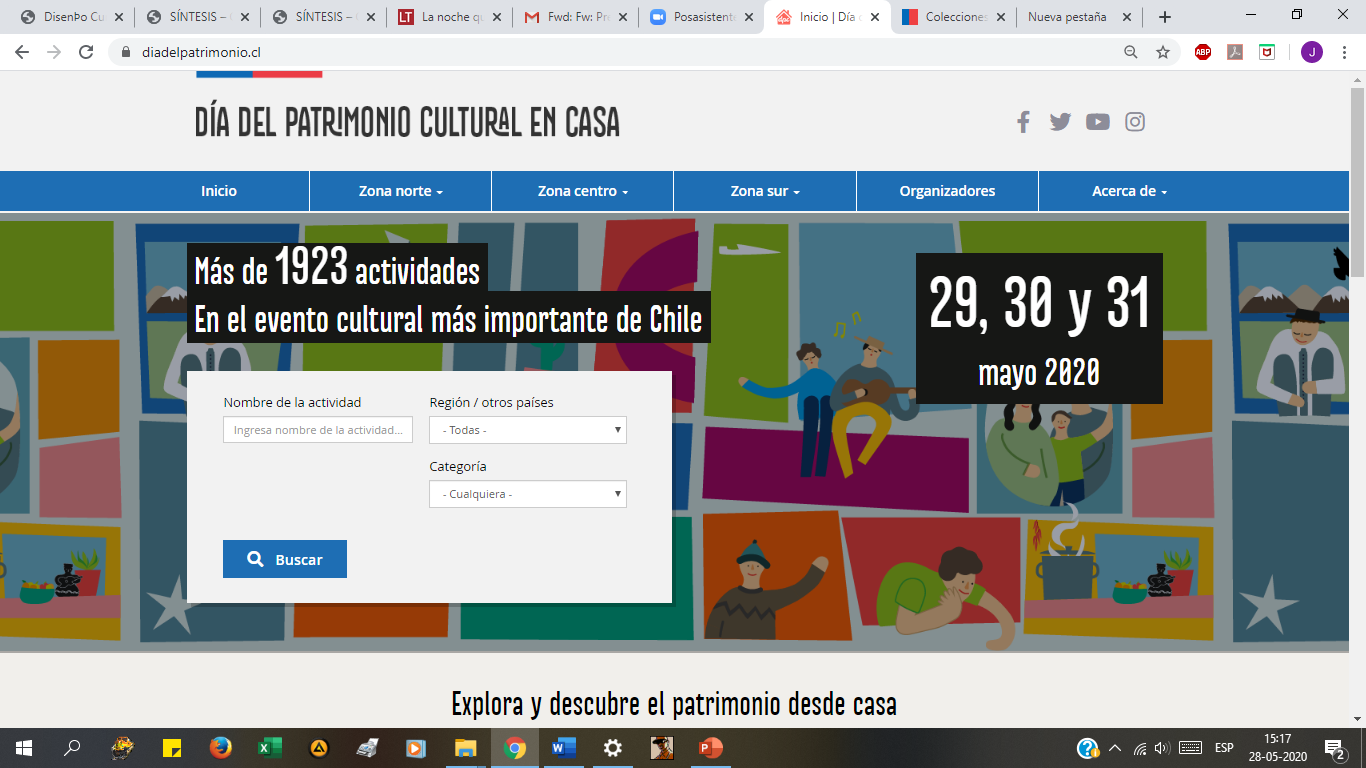 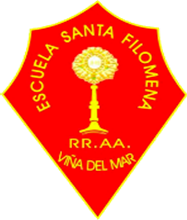 Entrevista virtual a Historiador sobre Patrimonio…         (* Si no logras ver, debes copiar link)
https://www.youtube.com/watch?v=-jJOjnKQGFg&feature=youtu.be
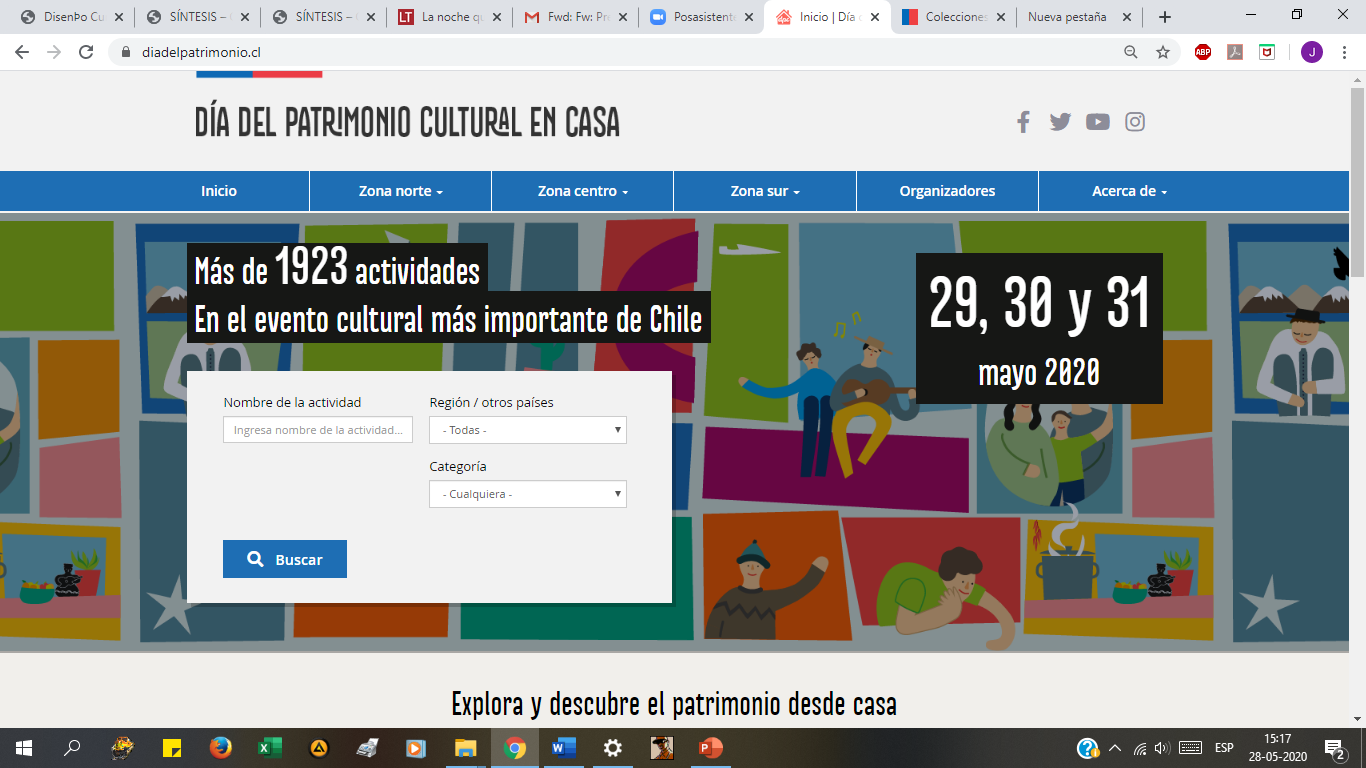 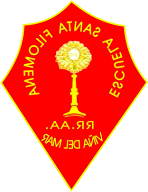 Más información
Sitios web:
www.cmn.cl
www.patrimoniocultural.cl
Videos:
Gestión Profesor Juan Cornejo, entrevistado: Doctor en Historia Abel Cortéz.
Archivo Personal Prof Juan Cornejo T.
Fotografías:
Archivo Personal de Profesor Juan Cornejo T.
Conaf.cl
Patrimoniovina.cl
www.aspat.cl